Tecnología de Identificación Automática
Jorge Bellavita
Contenido General
El curso brinda un panorama de las tecnologías de identificación y captura de datos automáticas, cada día más presentes en la vida cotidiana y profesional, ya que son potencialmente aplicables en muchos sectores de la industria, comercio y servicios.

Esta variedad de tecnologías, que evitan los métodos manuales para la recolección y entrada de información, incluyen, entre otras, lectura de códigos de barras, de marcas ópticas, procesamiento de imágenes de documentos, bandas magnéticas, smart cards, RFID, redes de sensores, IOT, visión por computadora,  biometría.
Tecnología de Identificación Automática
Metodología de trabajo
Explicación introductoria de cada tecnología
 Fundamentos, alcances y limitaciones, ejemplos de uso.
 Discusión/debate en clase
 Casos de aplicación, variantes tecnológicas, tendencias, comentario de lecturas.
 Tareas grupales 
 Búsqueda y estudio, presentaciones en clase.
Tecnología de Identificación Automática
Evaluación
Presentaciones  grupales

 Prueba globalizadora individual 
                         o
       Trabajo escrito individual
Tecnología de Identificación Automática
¿Por qué elegirla?
En la implementación de todo sistema informático es importante considerar el ingreso de la información, ya sea por razones de factibilidad técnica, costo, tiempo, confiabilidad o seguridad.

>> Es interesante  complementar la formación general conociendo las tecnologías disponibles y en desarrollo para el ingreso automático de información.
Tecnología de Identificación Automática
Horarios
Horario único
    Miércoles 1930 a 2200
Tecnología de Identificación Automática
Más información
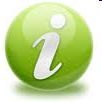 Contacto:  
tec_ida@yahoo.com.ar

Inicio del curso
 2do semestre
Tecnología de Identificación Automática